«Су – Джок терапия в работе с детьми с ОВЗ»
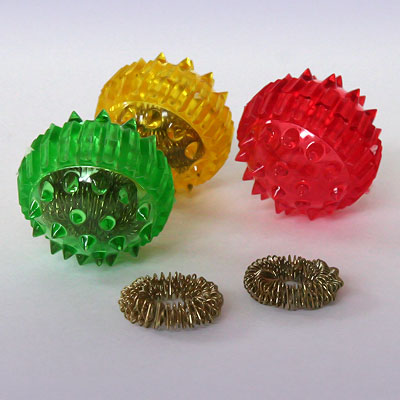 Подготовила: 
Педагог-психолог
 Кувшинова О.С.
Су- Джок терапия –  это ультрасовременное направление акупунктуры, метод стимуляция высокоактивных точек соответствующих всем органам и системам, расположенных на кистях рук и стопах ног.
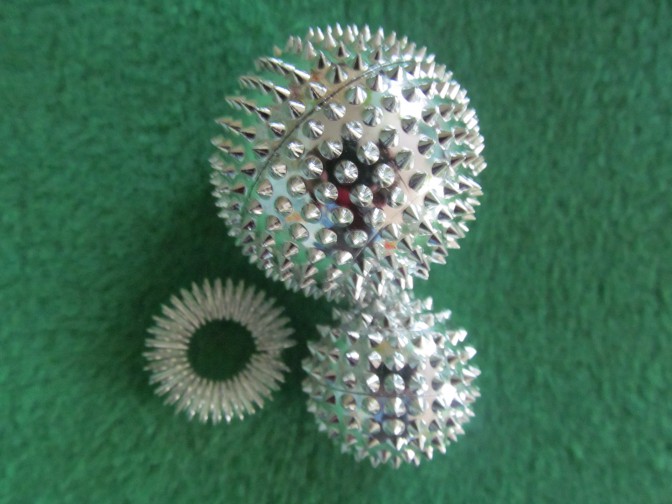 Создатель метода 
Су-Джок – 
южно-корейский профессор 
Пак Чжэ Ву.
 В основе его метода лежит система соответствия, или подобия, кистей и стоп всему организму в целом.
Су –Джок в переводе с корейского «Су» – кисть, «Джок» – стопа
Упражнения с использованием Су-Джок:
обогащают знания ребенка о собственном теле
развивают тактильную чувствительность
развивают мелкую моторику пальцев рук
опосредованно стимулируют речевые области в коре головного мозга
способствуют общему укреплению организма и повышению потенциального энергетического уровня ребенка
помогают организовать занятия интереснее и разнообразнее, создают благоприятный психофизиологический комфорт детям во время игр.
Приемы Су-Джок терапии
Массаж специальным шариком
Массаж эластичным кольцом
Массаж стоп
Ручной массаж кистей и пальцев рук
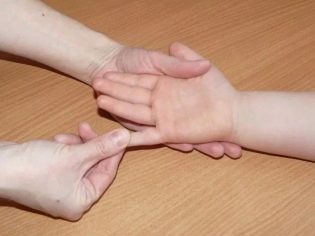 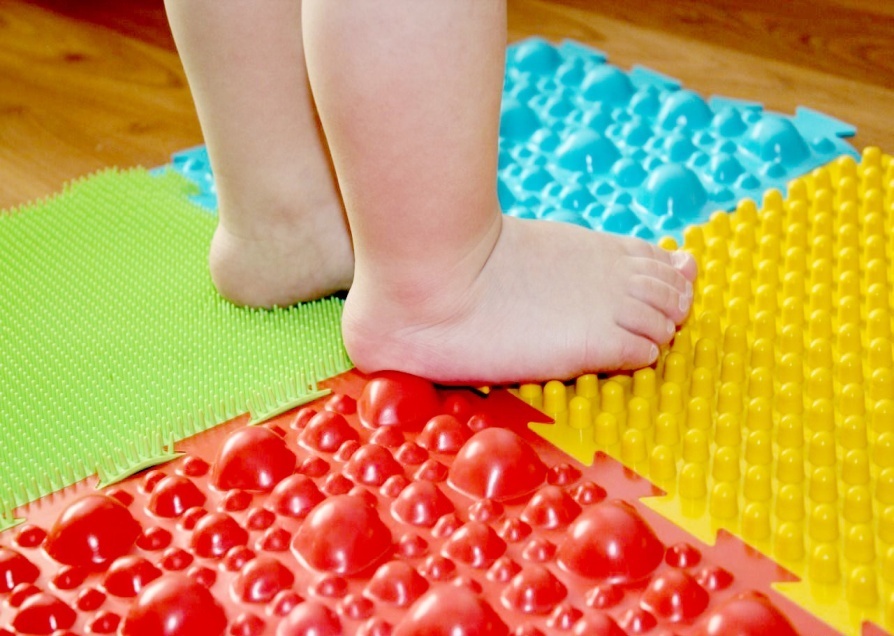 Су-Джок стимуляторы-массажеры
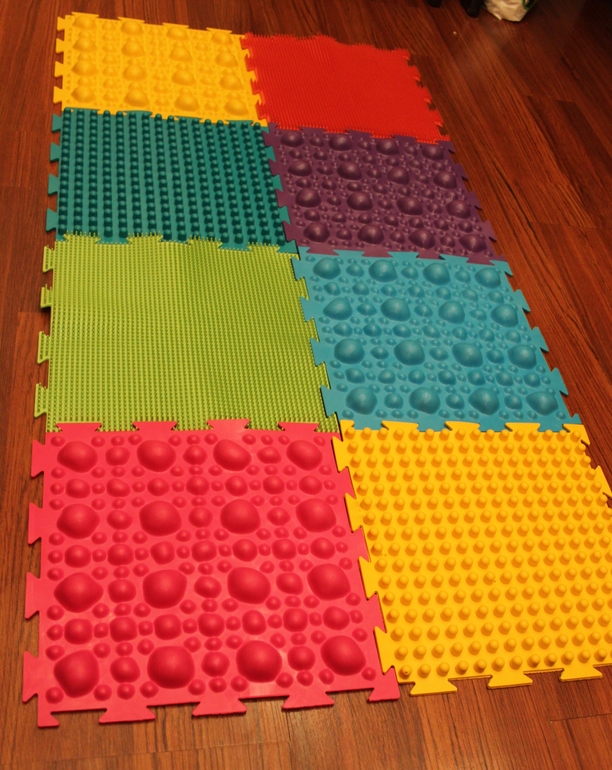 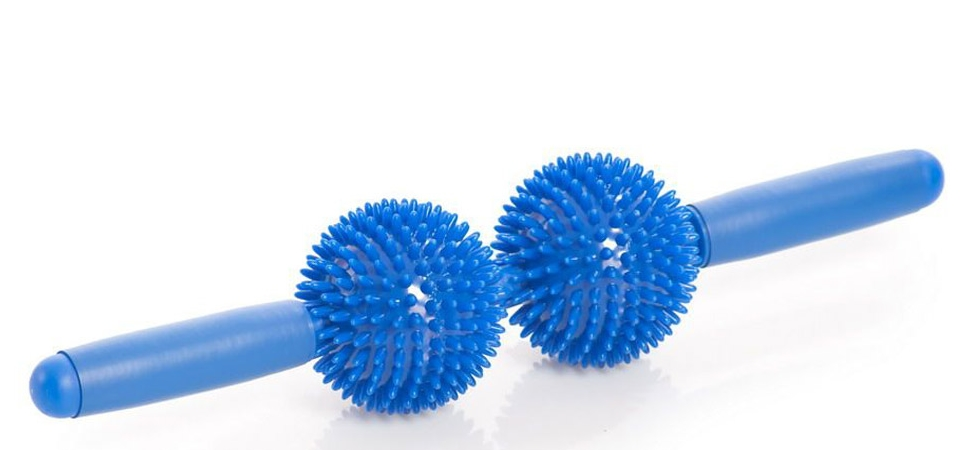 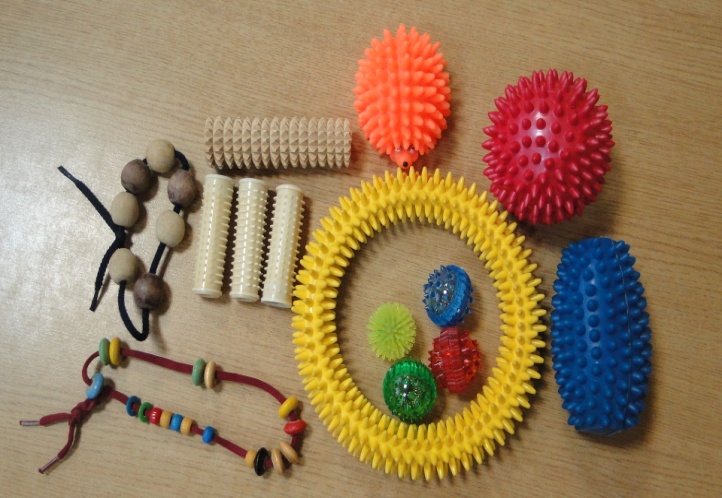 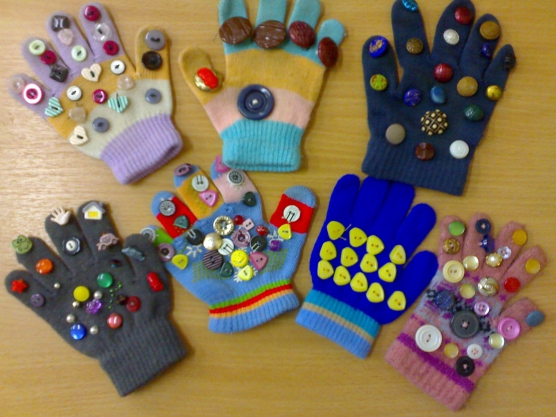 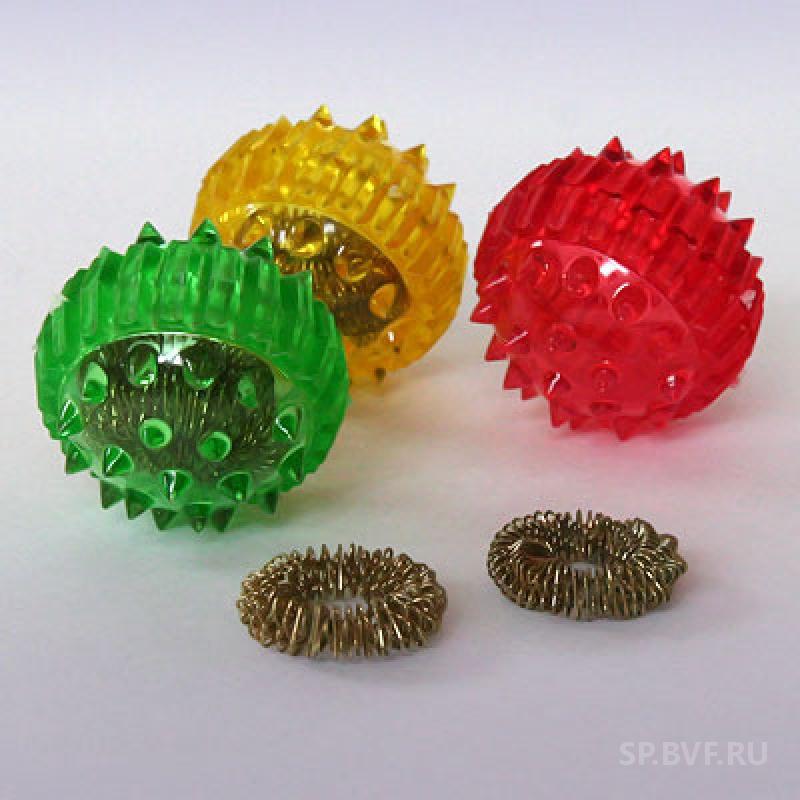 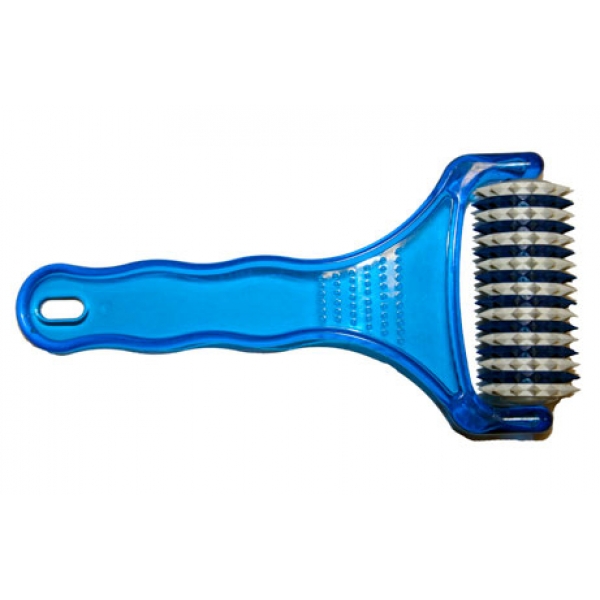 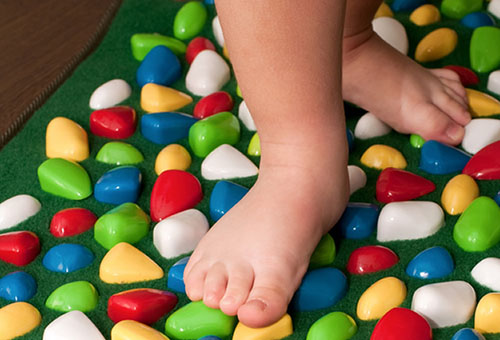 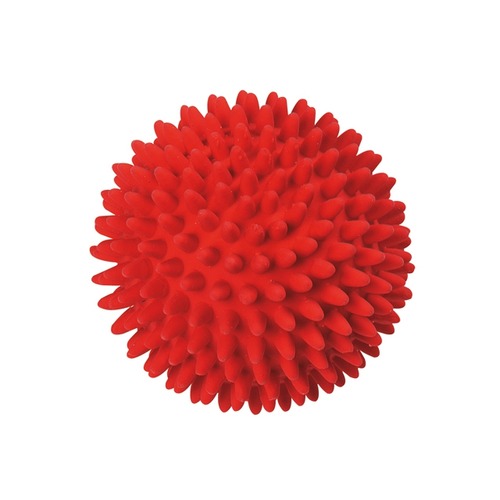 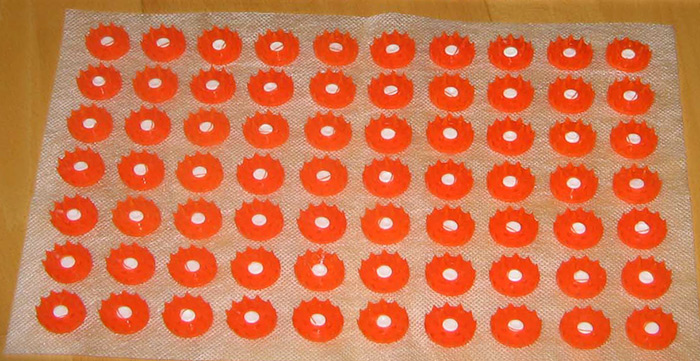 Формы работы с детьми
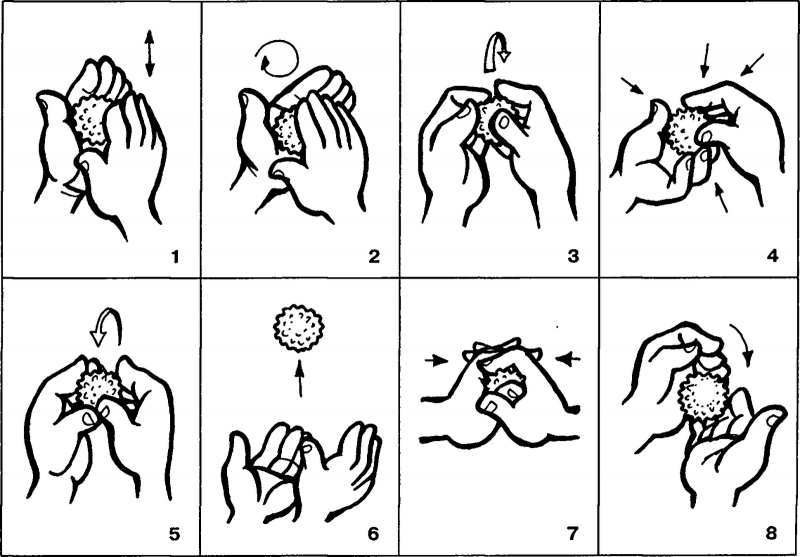 Пальчиковые игры с шариком «Су-Джок» и массажными кольцами
«Дождик»
Капля раз, капля два,
Очень медленно сперва.
(стучим медленно шариком об ладонь)
А потом, потом, потом
Всё бегом, бегом, бегом.
(стучим шариком об ладонь, ускоряя темп)
Мы зонты свои раскрыли,
(шарик находится под ладонью)
От дождя себя укрыли.
(сжимаем шарик в ладони).



«Урожай»
В огород пойдём,
Урожай соберём.
(катаем шарик на ладони вперёд-назад)
Мы морковки натаскаем
И картошки накопаем.
Срежем мы кочан капусты,
Круглый, сочный, очень вкусный.
Щавеля нарвём немножко
(на каждую строчку прокатываем шарик по пальцу)
И вернёмся по дорожке.
(катаем шарик круговыми 
движениями на ладошке)
Пальчиковые игры с шариком «Су-Джок» и массажными кольцами
«Моя семья»
Этот пальчик - дедушка,
Этот пальчик – бабушка,
Этот пальчик – папочка,
Этот пальчик – мамочка,
А вот этот пальчик – я.
(поочередно надевать массажное кольцо на каждый палец)
Вот и вся семья!
(кольцо в центре ладони, сжатие в кулаке и разжатие всех пальцев одновременно)



«Приветствие»
(поочередно надевать массажное кольцо на каждый палец)
Здравствуй, солнце золотое!
Здравствуй, небо голубое!
Здравствуй, вольный ветерок!
Здравствуй, маленький дубок!
Мы живём в родном краю –
(сжимаем и разжимаем кольцо в руке)
Всех я вас приветствую!
(разводим руки в стороны)
«Сказка про ёжика»
Жил да был Ёжик на полянке в своём  домике в сказочной стране (положить шарик на ладошку). У Ёжика было много друзей (катать шарик от ладошки к  каждому пальчику): Крош, Копатыч, Нюша, Совунья, Лосяш (зажать шарик в ладошке).
И решил он однажды навестить своих друзей.
Выбежал Ёжик на тропинку (катаем шарик по кругу ладони)  и побежал к Крошу, так как его домик был совсем не далеко. Бежит, подпрыгивает на кочках (шариком покалываем  подушечку каждого пальца).
Но не оказалось Кроша дома: «Наверное, он убежал Лосяша навестить» - подумал Ёжик  и покатился дальше (катаем шарик по кругу ладони). 
Катится Ёжик, а навстречу ему  Копатыч идёт не  спеша. 
Обрадовался Ёжик, спрашивает Копатыча:
- «Куда ты идёшь?». 
- «В лес за грибами» - отвечает Копатыч – «Пойдём со мной».
Пошли они вместе (катают шарик по пальчикам по очереди к каждому).  
Раз – грибок (зажать шарик в ладошке), два – грибок, (зажать шарик в другой ладошке) - много насобирали.
Простился Ёжик с Копатычем и побежал дальше (катаем шарик по кругу ладони).
Вдруг ему навстречу выскакивает лягушка – квакушка, спрашивает  её Ёжик: - «Ты куда скачешь?». - «Скачу, куда глаза глядят» - отвечает лягушка. – «Поскакали со мной».
Стал Ёжик с лягушкой скакать (прикасаться колючками шарика к кончику пальцев, делая глубокий вдох).
Не заметил Ёжик, как у своего домика очутился, не захотел он больше прыгать, устал. Зашёл он в свой домик (раскатывать шарик по ладошке), лёг на кроватку, закутался одеяльцем (зажать шарик в ладошке) и уснул.
Неоспоримыми достоинствами Су – Джок терапии являются:​
1. Высокая эффективность – при правильном применении наступает выраженный эффект.​
кровоснабжение всего организма, в частности, головного мозга; 
способствует расслаблению, возвращая хорошее самочувствие, уравновешенность; 
укрепляет здоровье и препятствует развитию нарушений в организме; 
благоприятствует восстановлению нарушенных функций

2. Абсолютная безопасность – неправильное применение никогда не наносит вред – оно просто не эффективно.​
3. Универсальность – Су-Джок терапию могут использовать и педагоги в своей работе, и родители в  домашних условиях.​
4. Доступность 
5. Простота
Вывод:
Су - Джок терапия – последнее мировое достижение восточной медицины. Недаром говорят, что все гениальное исключительно просто.
Детям нравится массировать пальцы и ладошки, играть с маленьким «шариком – ёжиком». Это оказывает благотворное влияние на весь организм, повышает иммунитет, а также способствует развитию мелкой моторики пальцев рук, тем самым, активизируя и развивая речь детей.